Trigonometry – Practical Problems – Bingo Method


Students should choose nine answers from the grid and place them 
randomly into a 3x3 square in their book.

You may want to pause your display and choose questions 
according to difficulty during the game.

Depending on time, students could win with 
a line, an X, or a ‘full house’ (all).
BINGO!
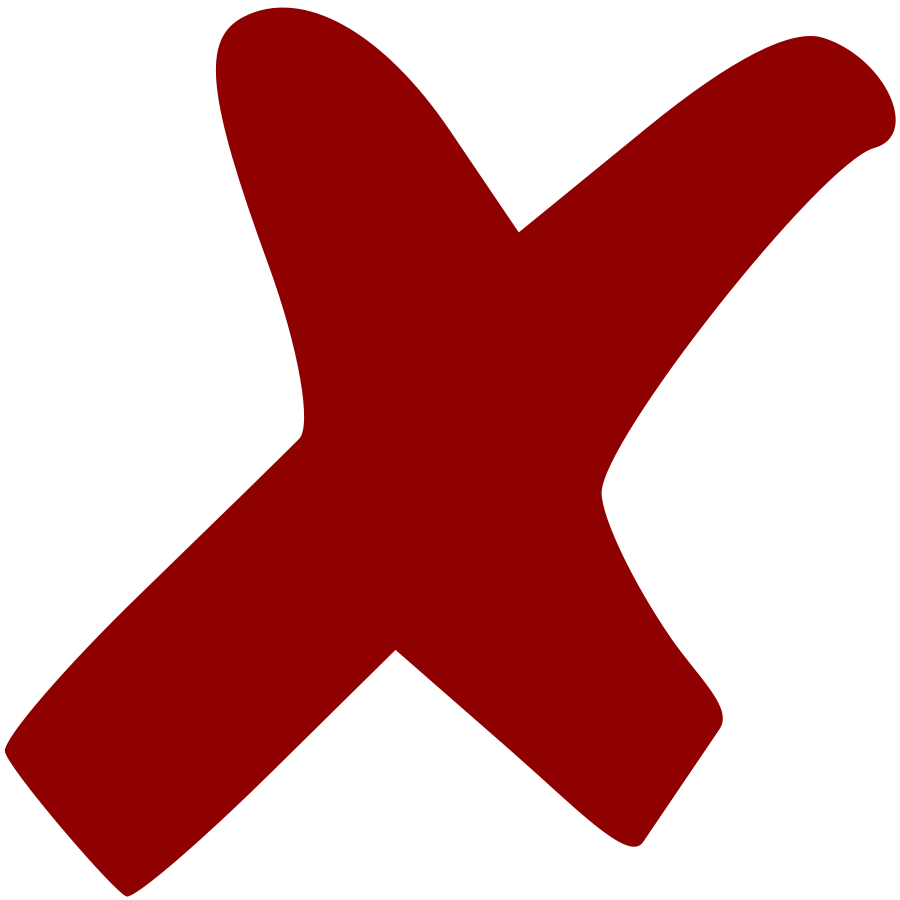 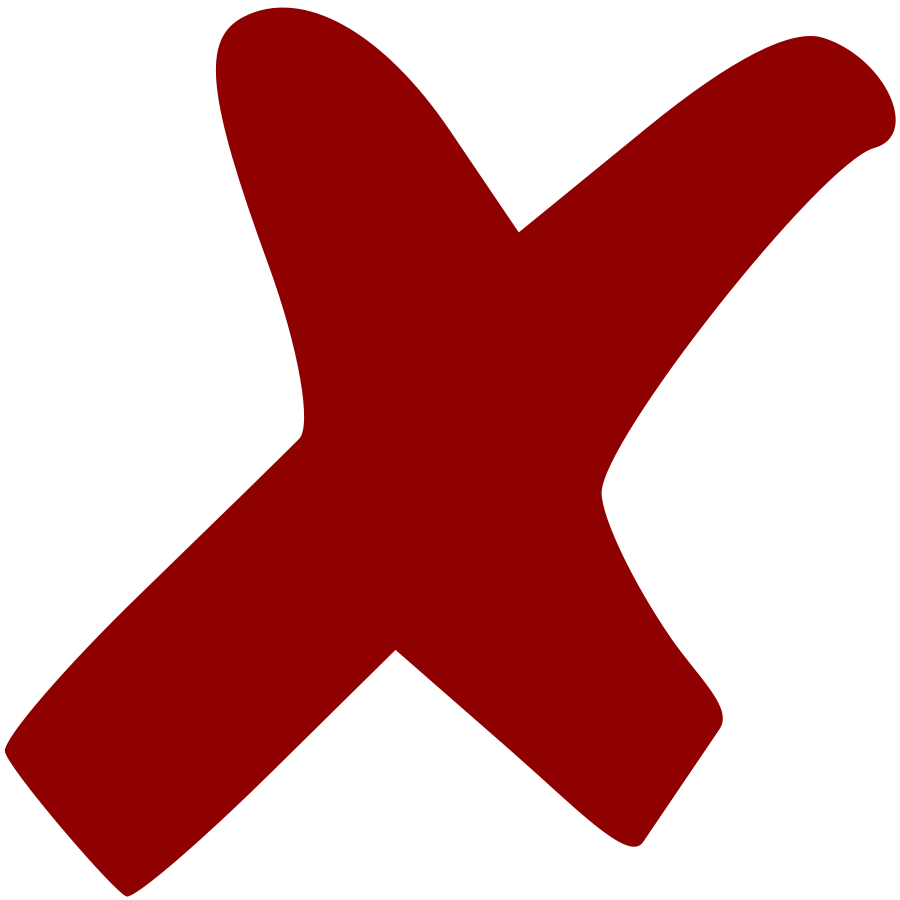 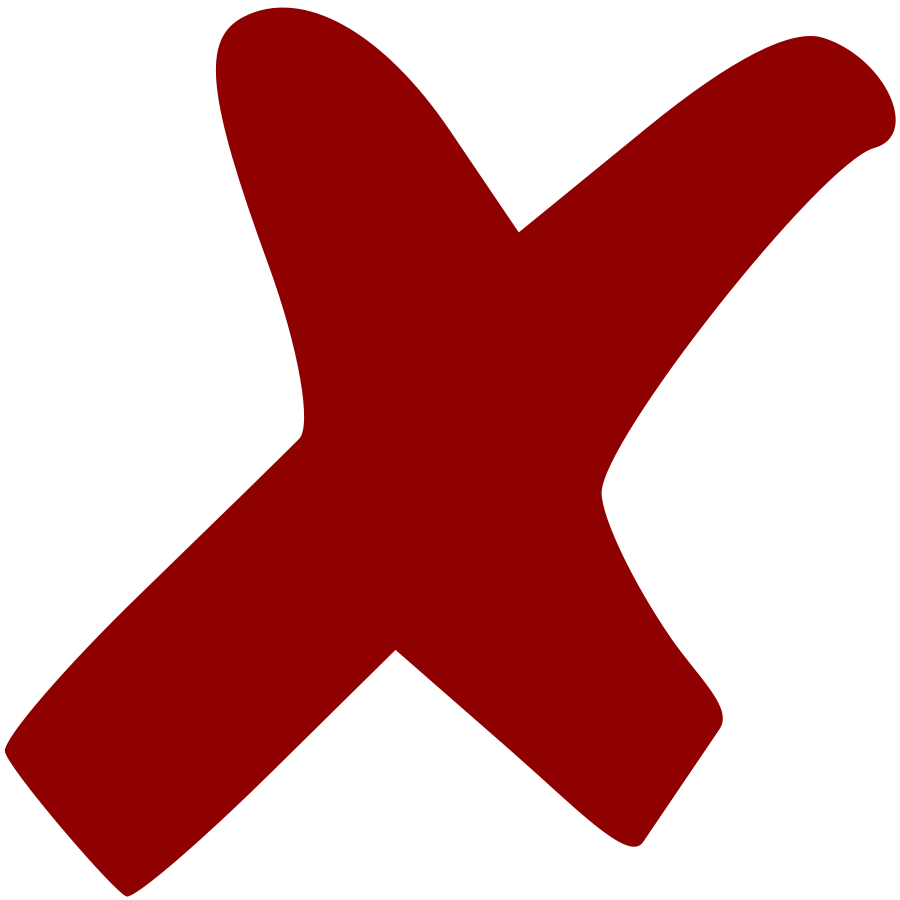 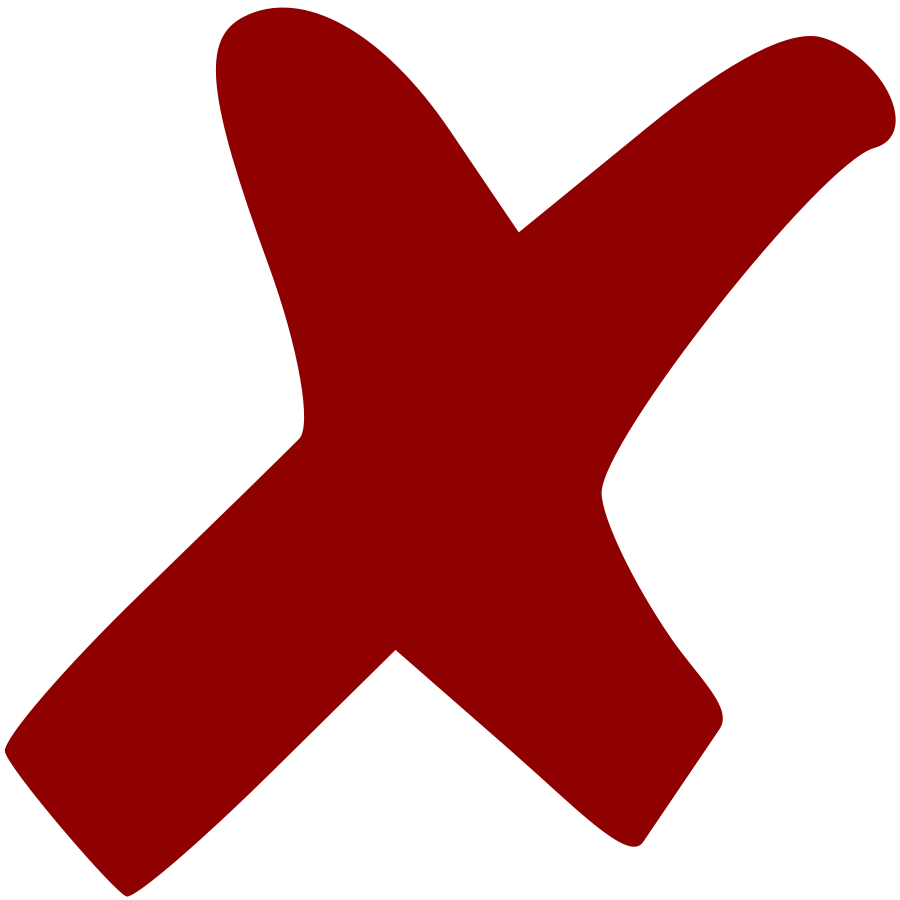 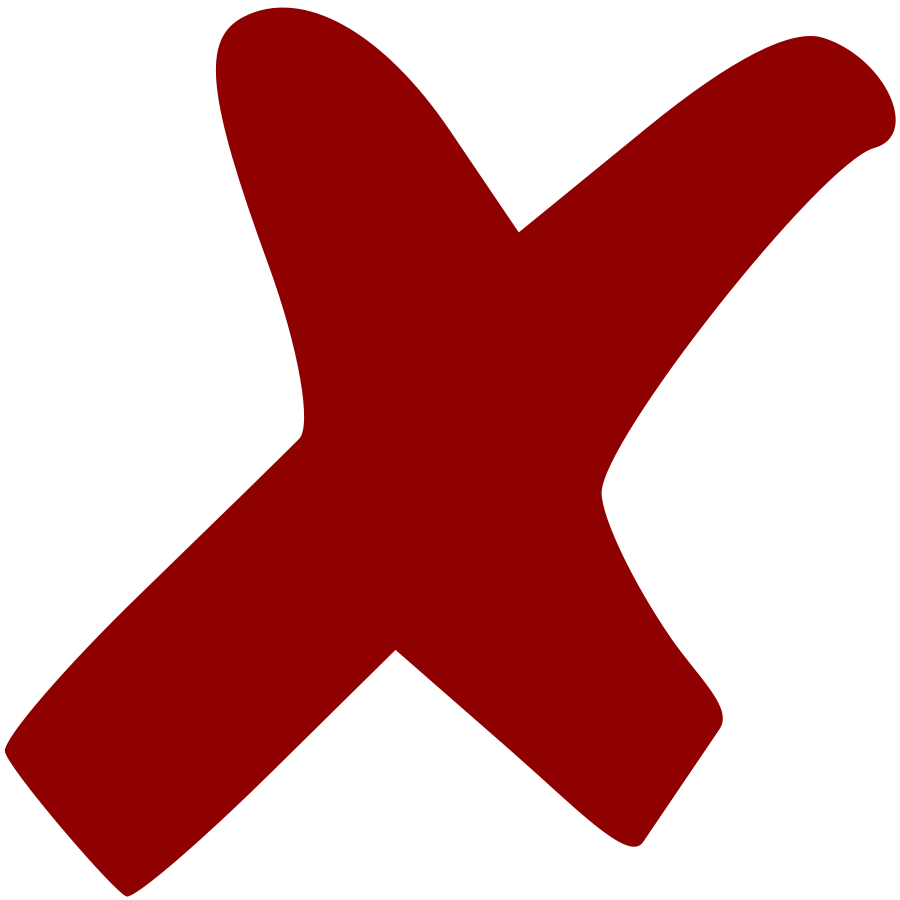 Practical 
Trigonometry Problems
Choose your numbers…
Draw a 3x3 grid in your book.
SOH
What far away is the kite?
CAH
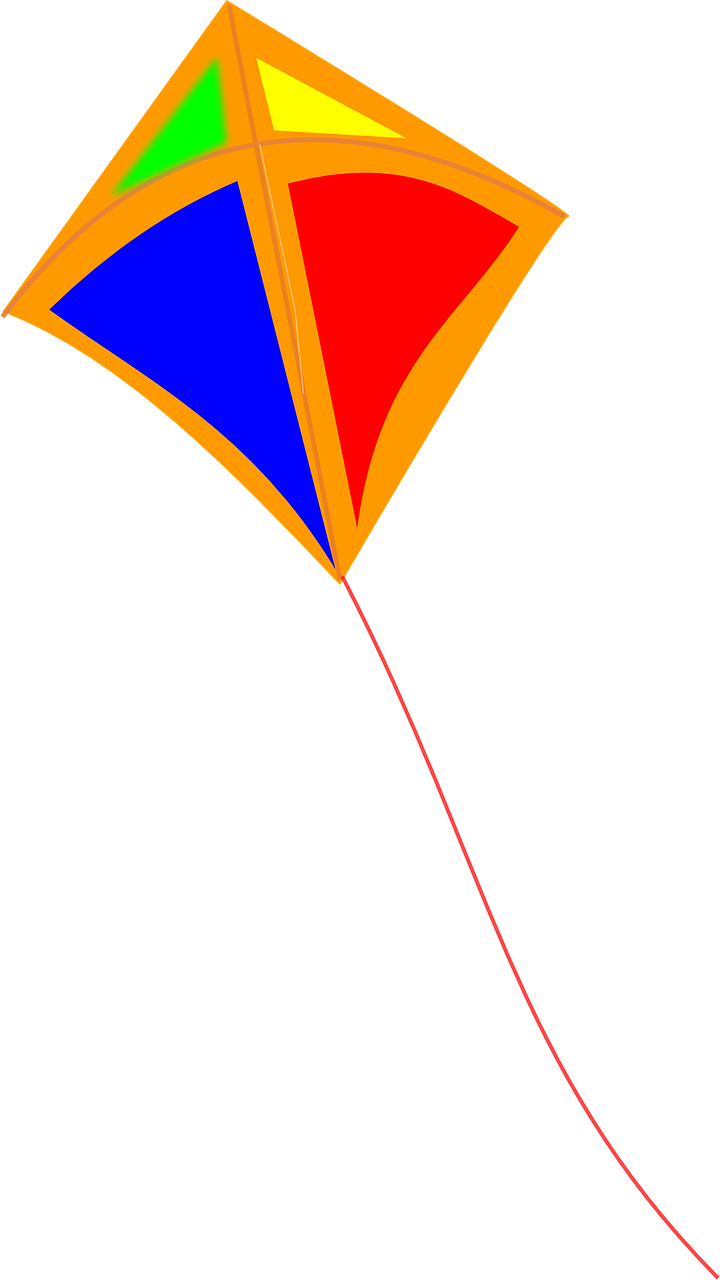 TOA
H
O
55°
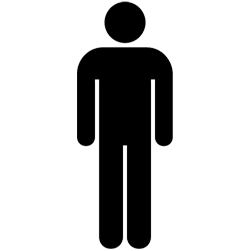 A
35 m
61 m
(not to scale)
SOH
How tall is the TV?
CAH
A
TOA
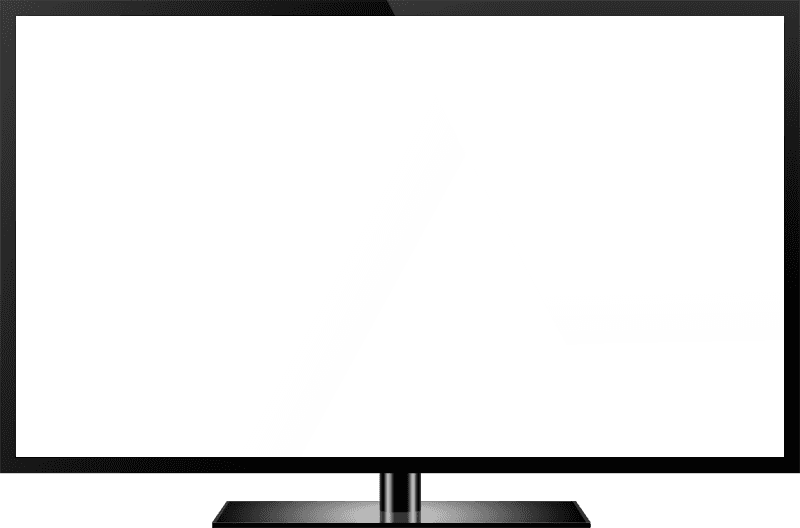 37°
O
156 cm
H
94 cm
(not to scale)
SOH
How tall is the tree?
CAH
TOA
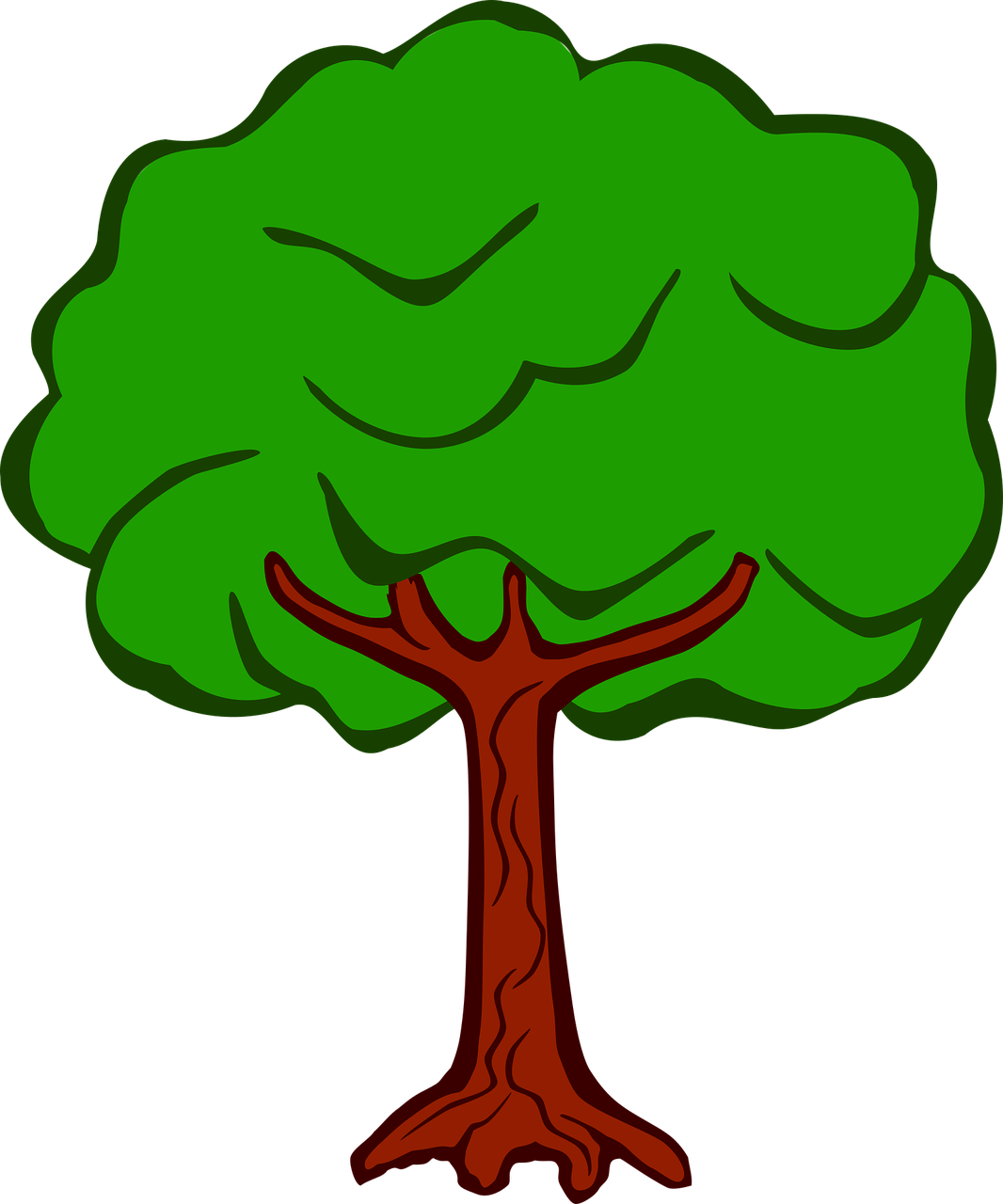 H
O
22°
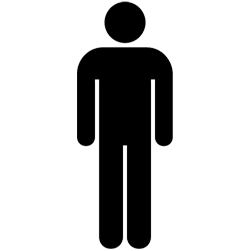 2 m
A
15 m
(+2 m)
8 m
(not to scale)
SOH
How far away is the lighthouse?
CAH
TOA
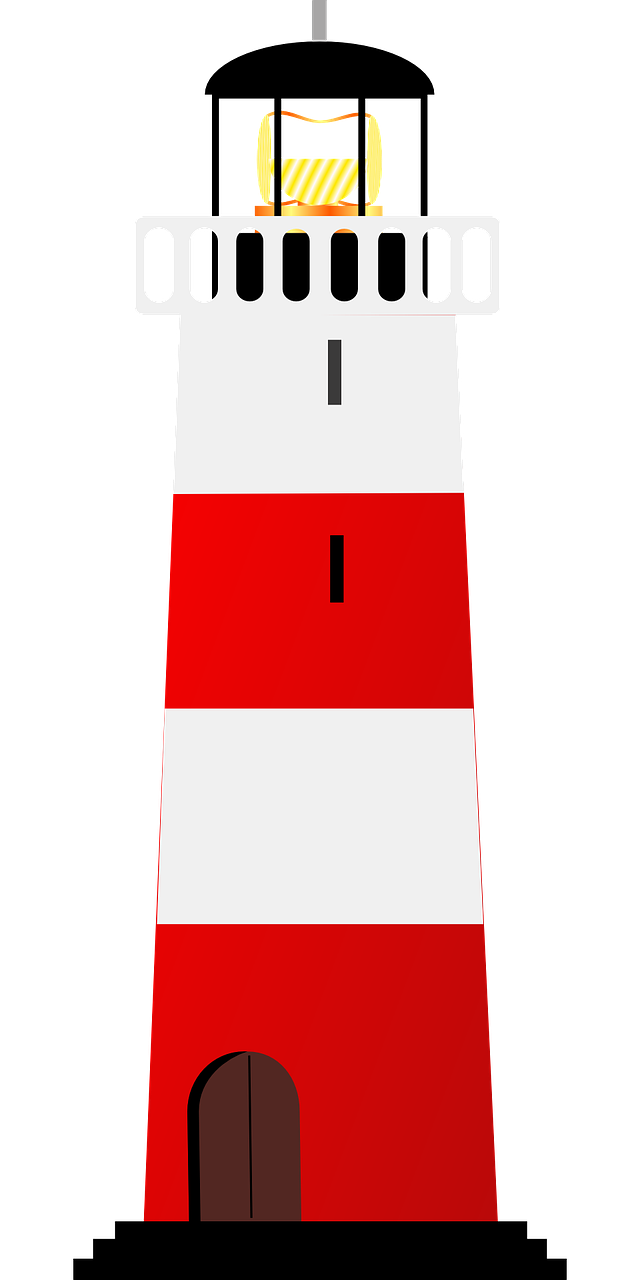 65 m
O
H
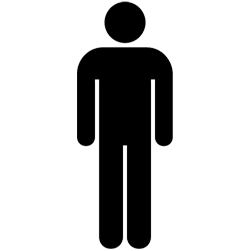 28°
A
57 m
(not to scale)
SOH
What angle does the kite make 
with the horizon?
CAH
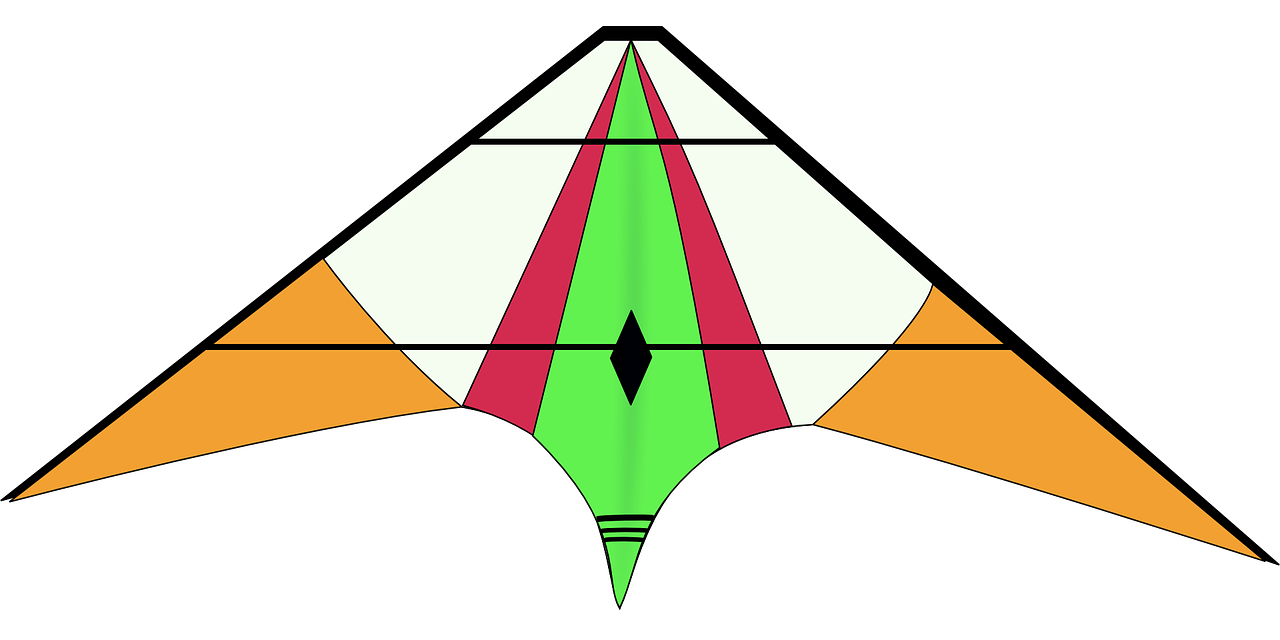 TOA
H
O
20 m
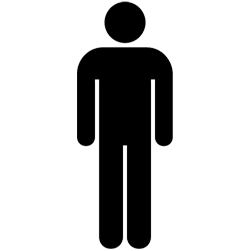 A
25 m
39°
(not to scale)
SOH
How long is the ladder?
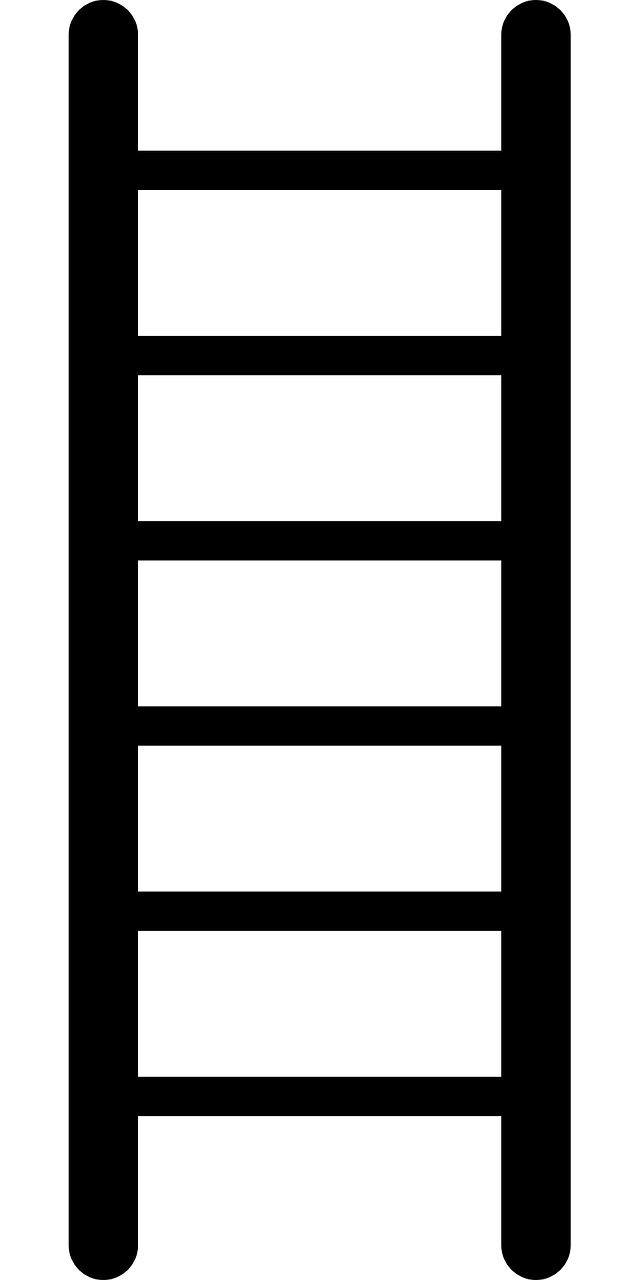 CAH
TOA
H
4.5 m
O
58°
A
5 m
(not to scale)
SOH
How tall is the building?
CAH
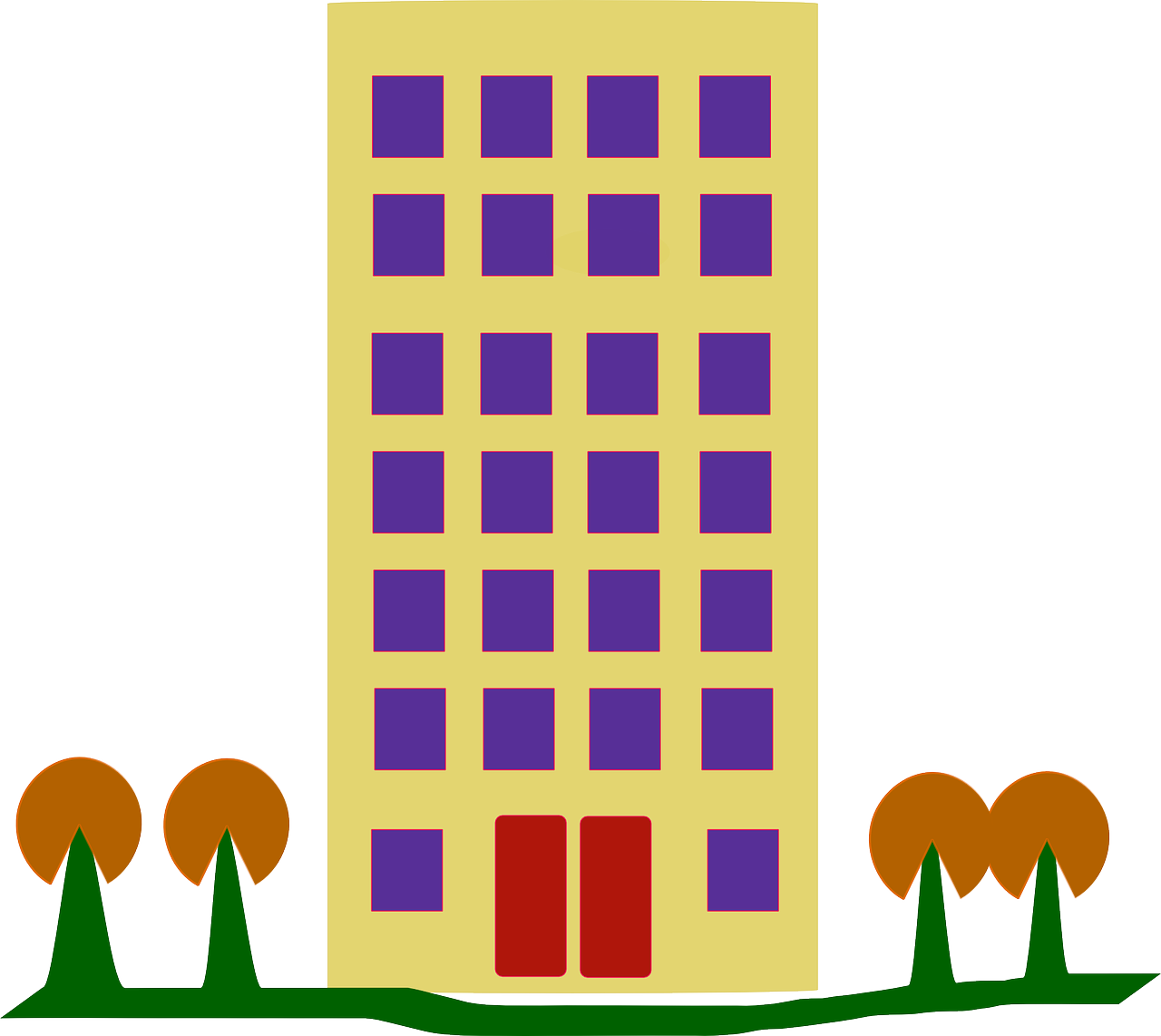 TOA
H
O
52°
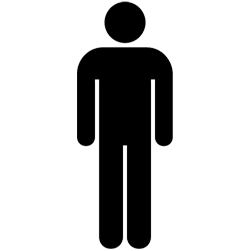 2 m
65 m
A
(+2 m)
85 m
(not to scale)
SOH
How tall is the school?
CAH
H
TOA
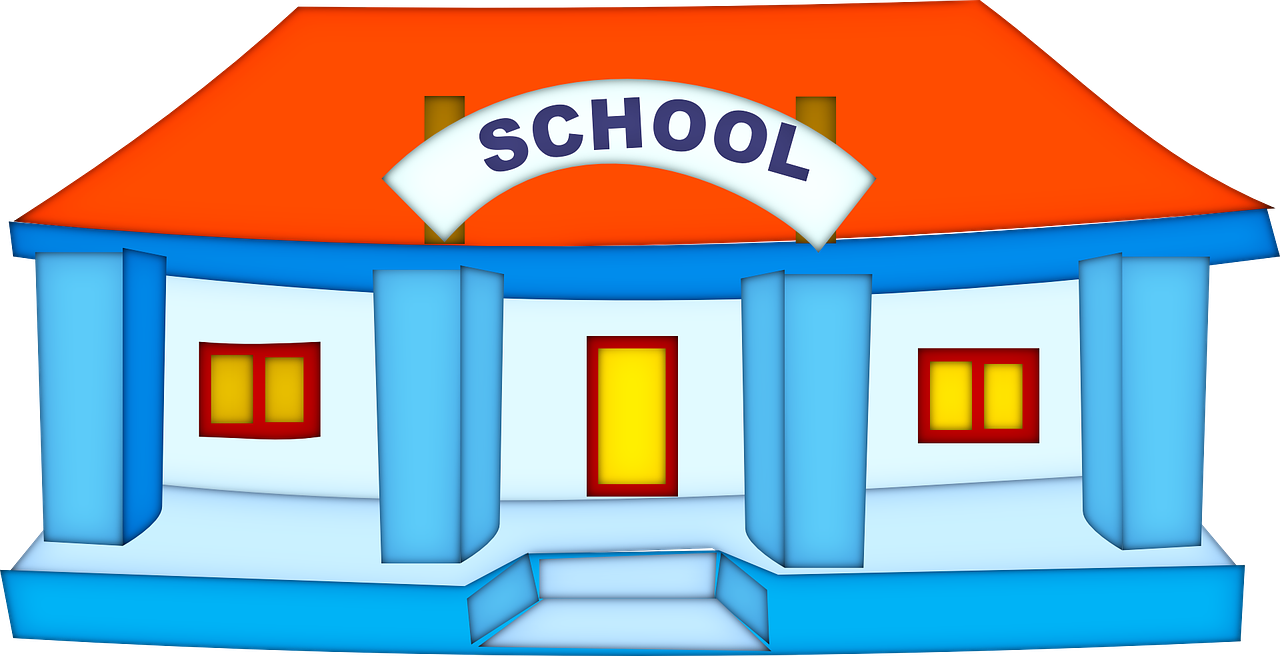 8 m
O
15°
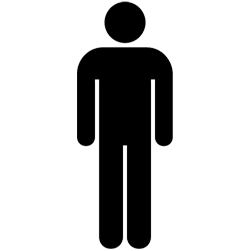 A
1 m
(+1 m)
3 m
(not to scale)
SOH
What high is the kite?
CAH
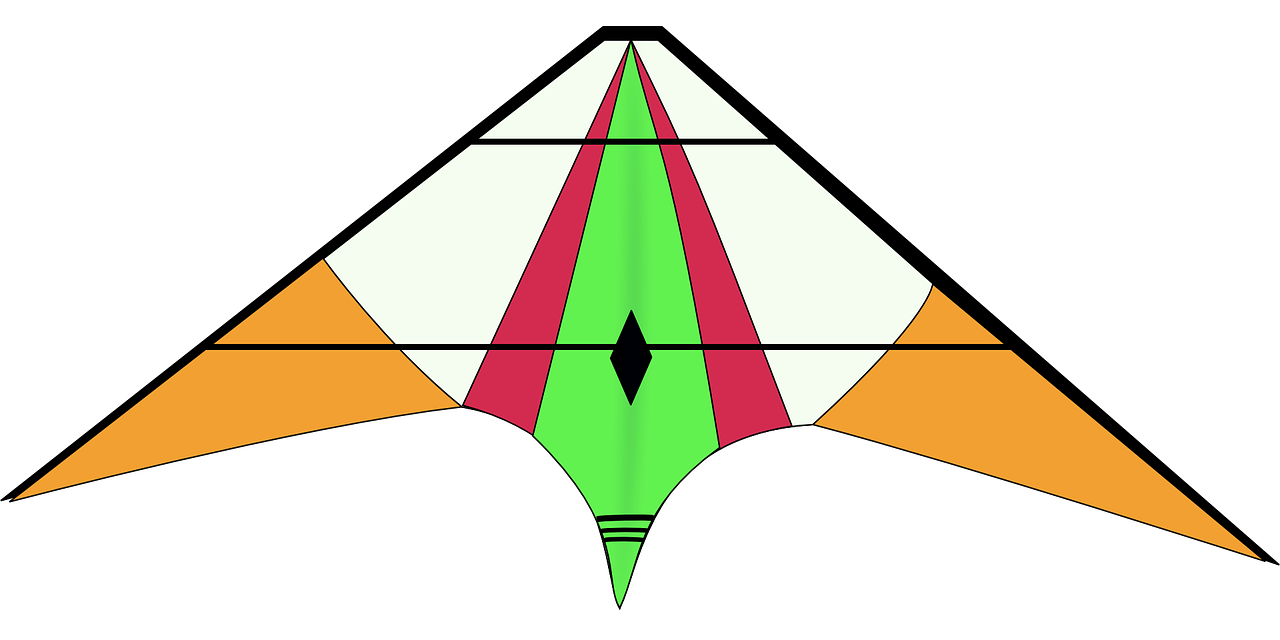 TOA
H
O
35°
A
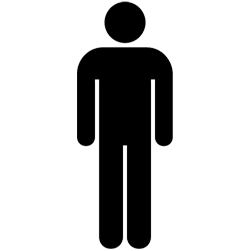 15 m
1 m
(+1 m)
12 m
(not to scale)
SOH
What high is the kite?
CAH
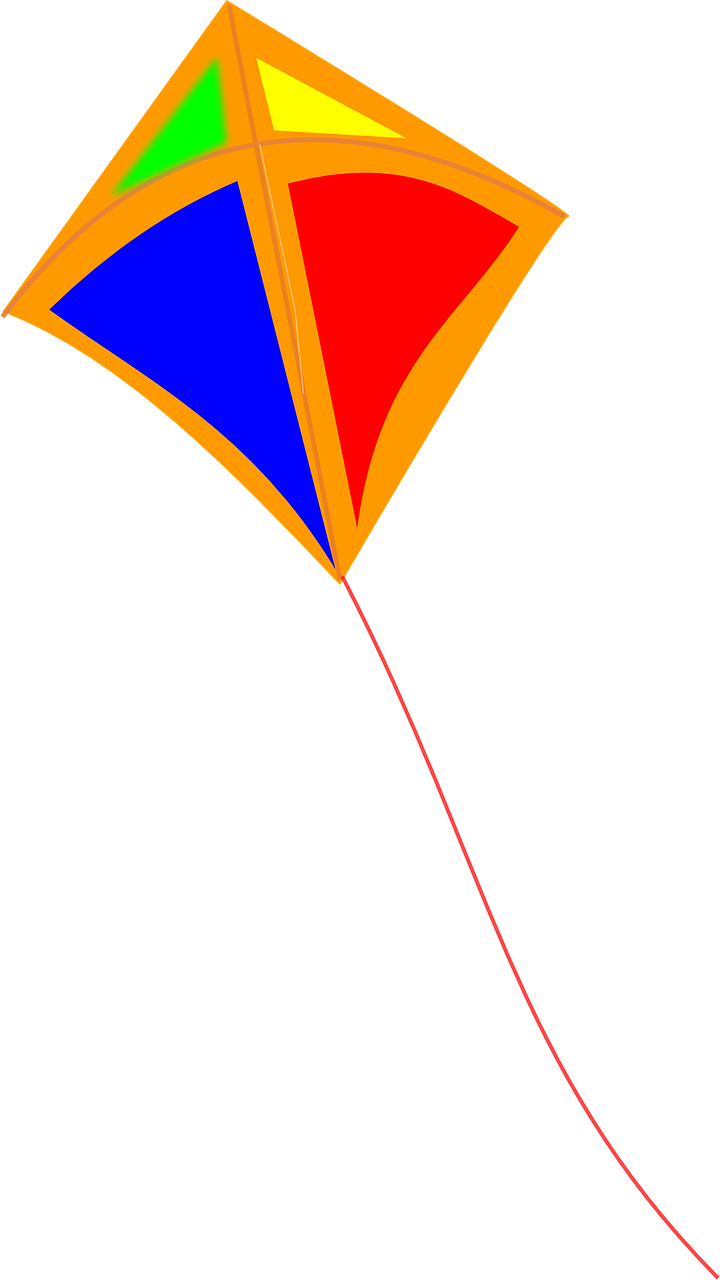 TOA
25 m
O
H
50°
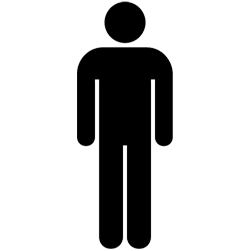 A
1 m
(+1 m)
20 m
(not to scale)
SOH
What is the angle of elevation to 
the top of the building?
CAH
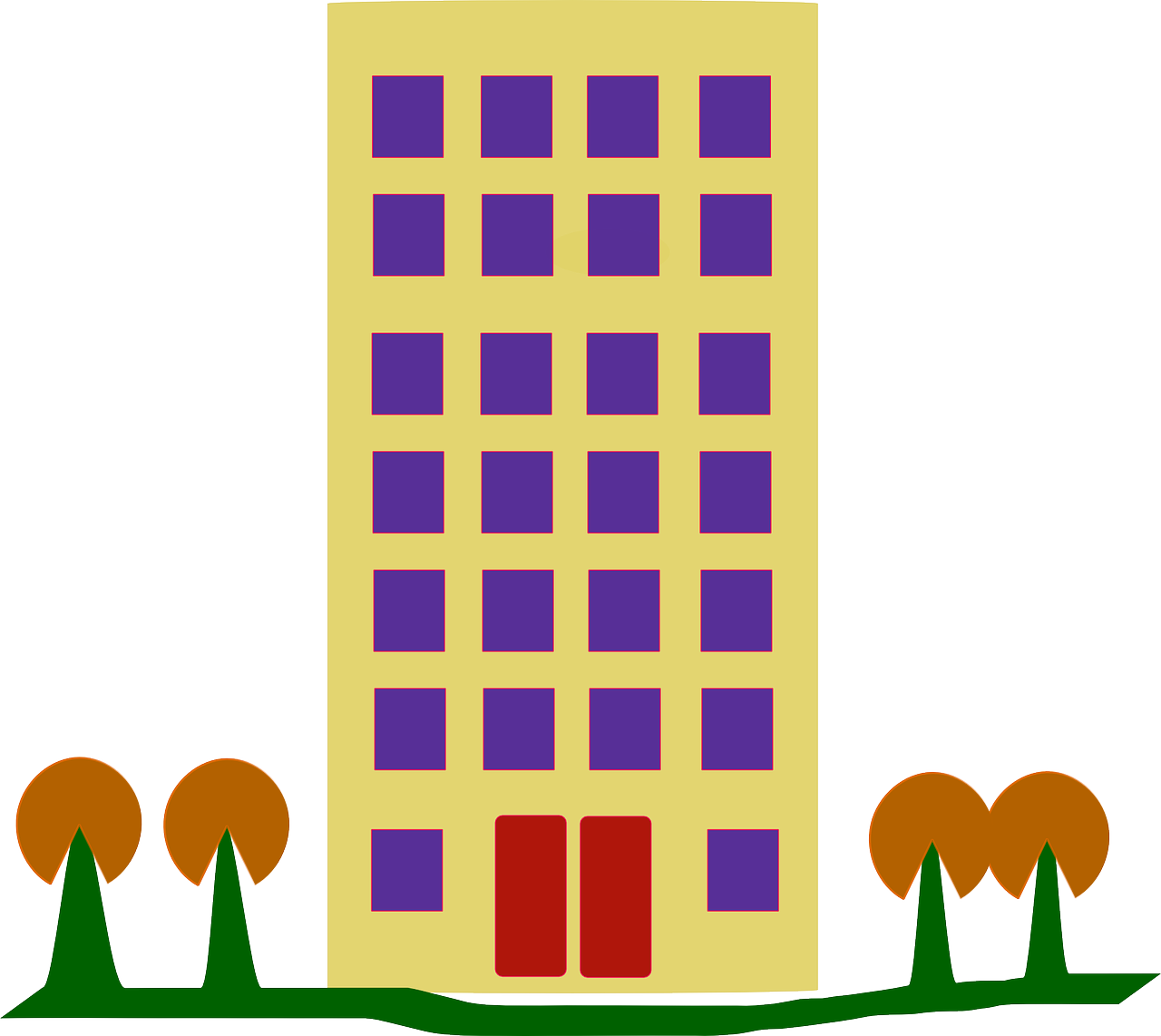 TOA
95 m
O
H
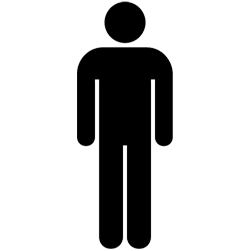 80 m
A
33°
(not to scale)
SOH
How tall is the lighthouse?
CAH
TOA
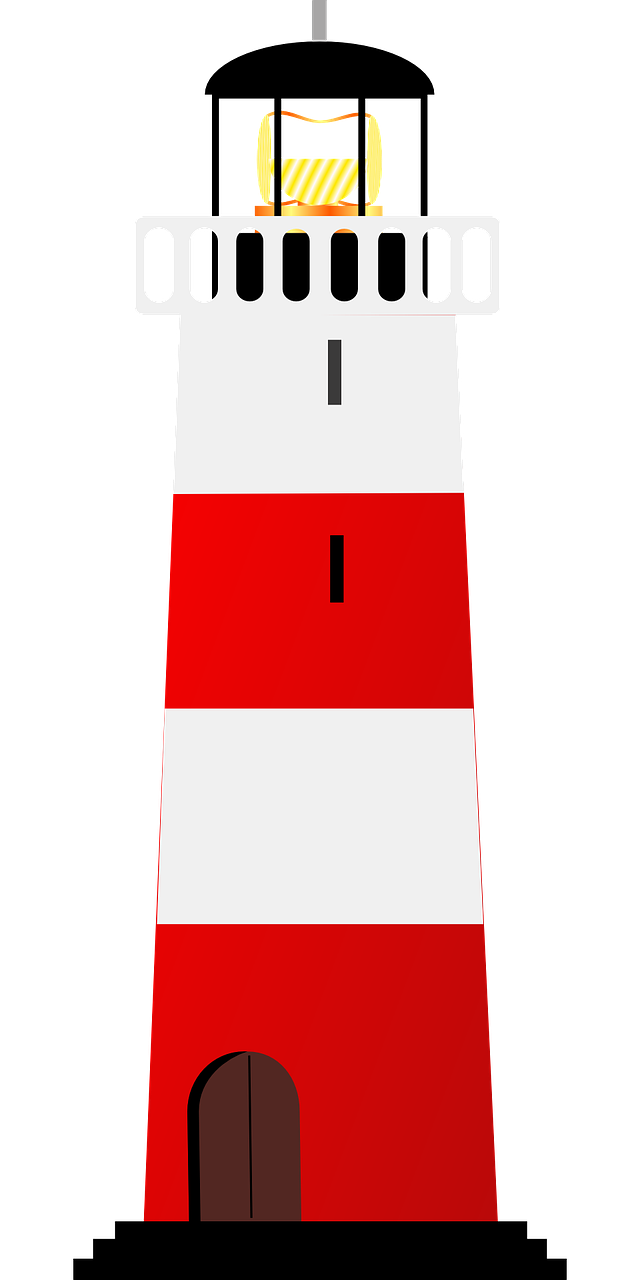 85 m
O
H
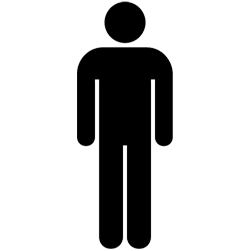 44°
A
59 m
(not to scale)
SOH
How far away is the top of the tree?
CAH
TOA
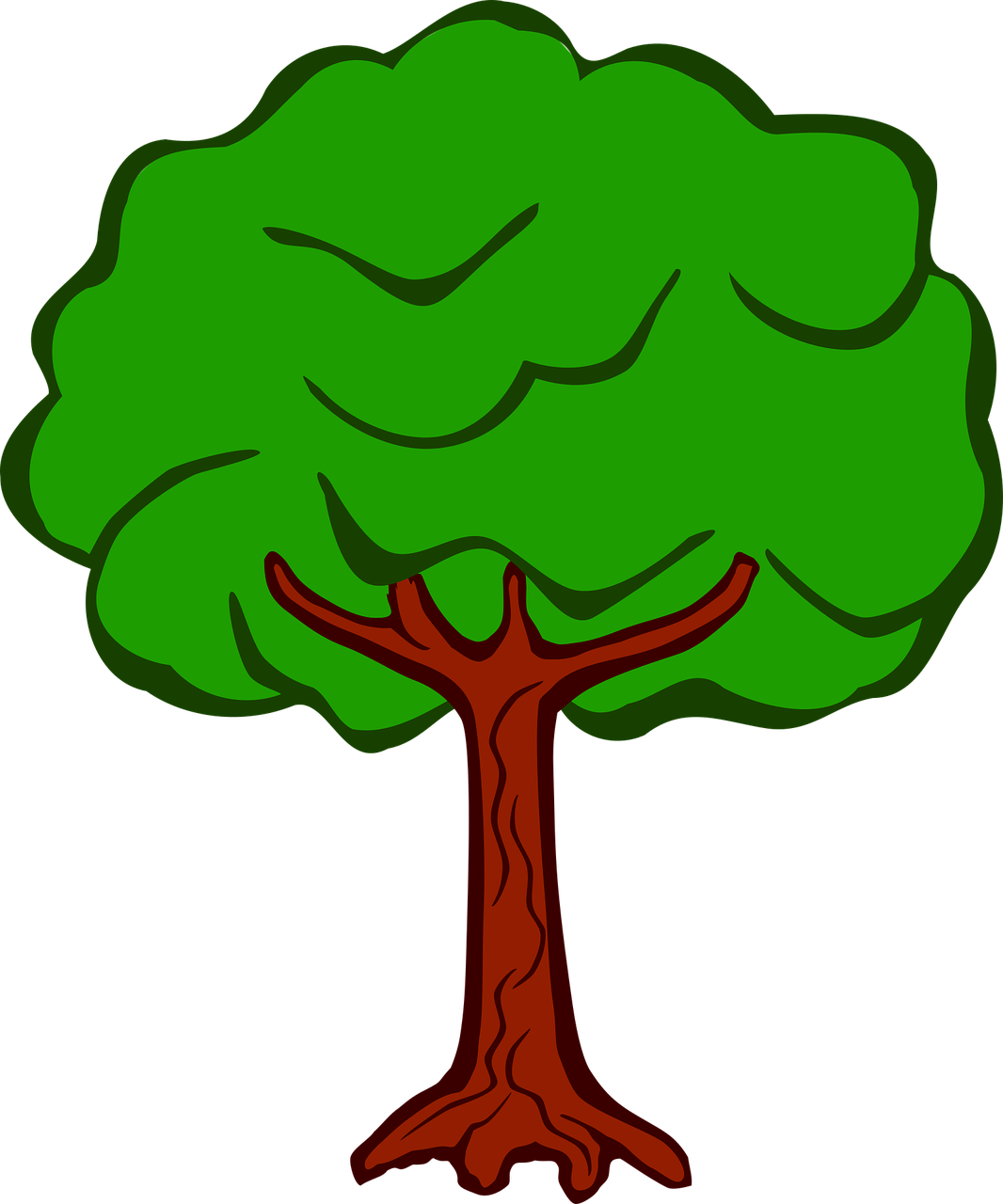 H
24°
O
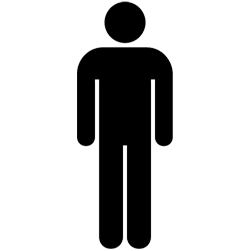 A
65 m
71 m
(not to scale)
SOH
What angle does the ladder 
make with the ground?
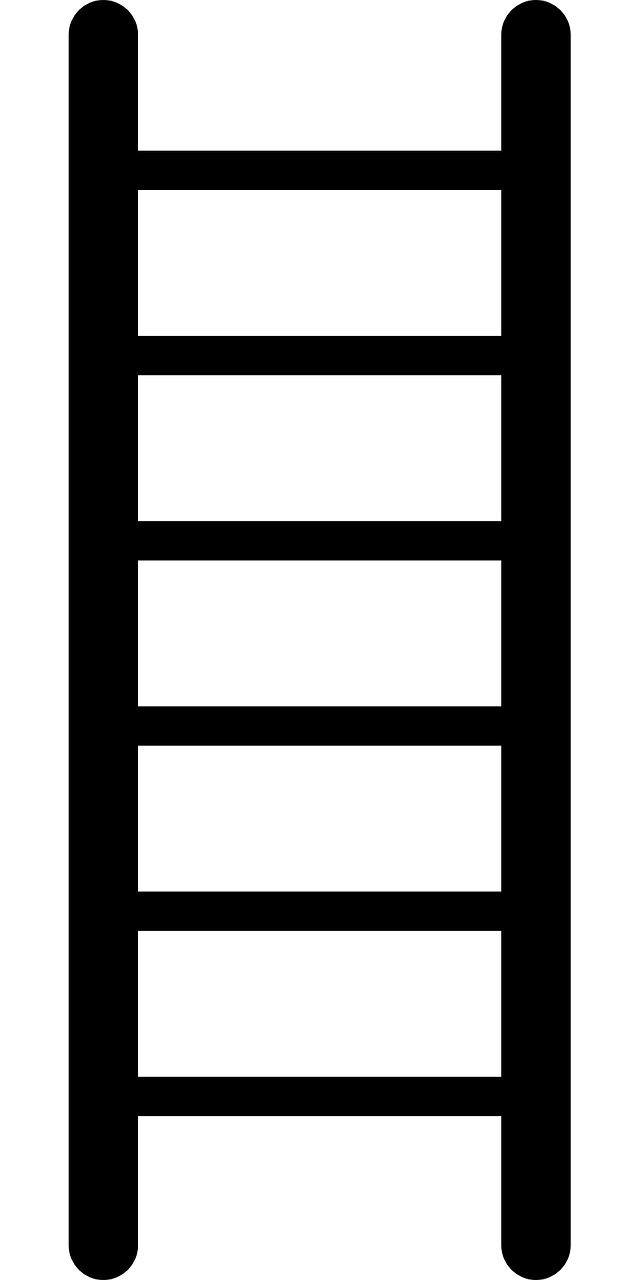 CAH
TOA
H
6 m
5 m
O
A
56°
(not to scale)
SOH
How tall is the TV?
CAH
A
TOA
86 cm
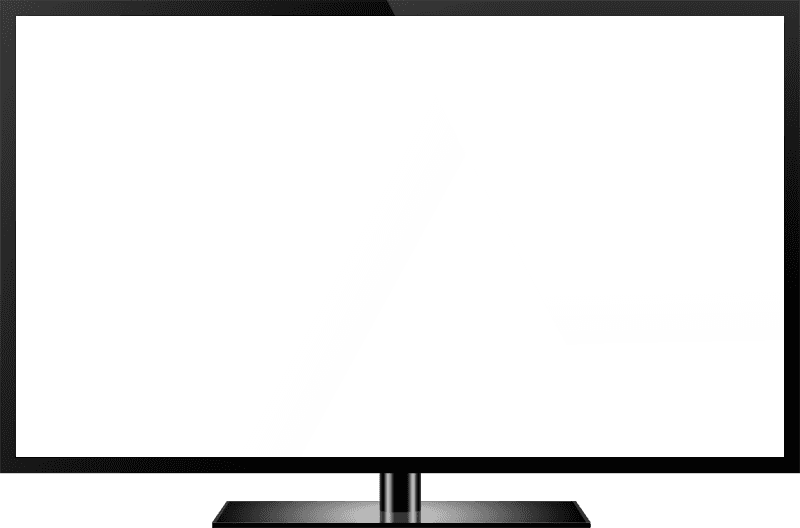 36°
O
H
62 cm
(not to scale)
SOH
What angle does the top of 
the school make with the 
ground at point A?
CAH
TOA
51 m
H
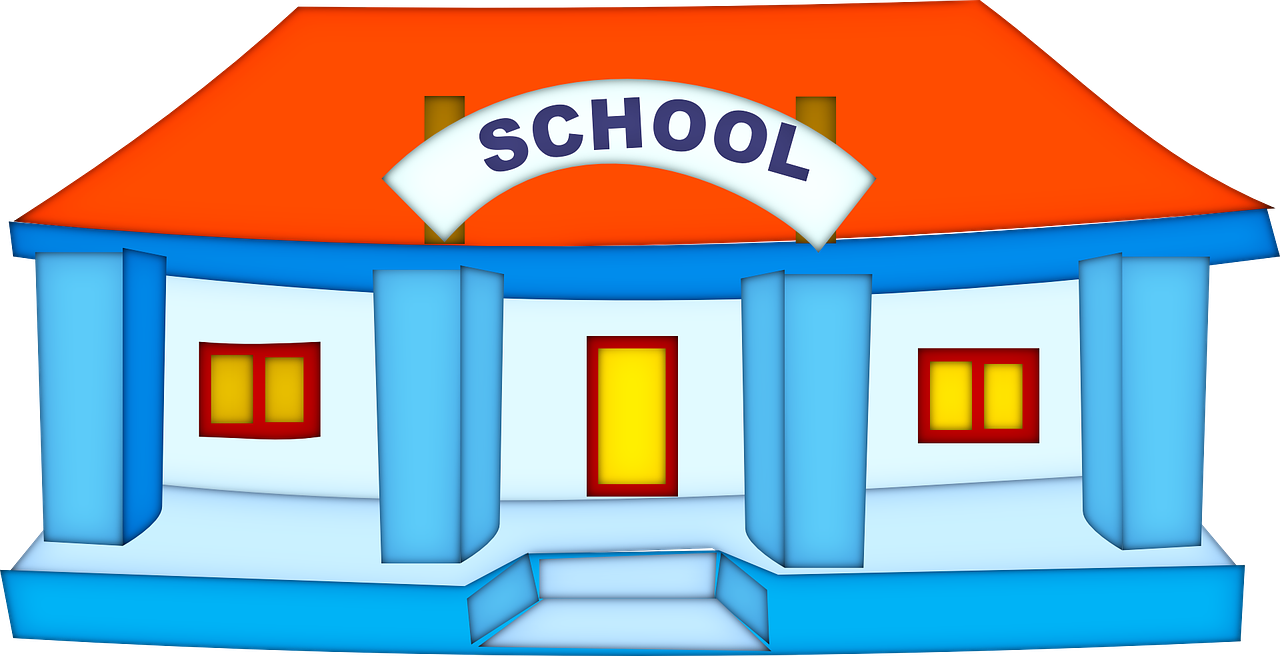 O
A
A
46 m
26°
(not to scale)